A) Dvere bezfalcove lakovane hladke
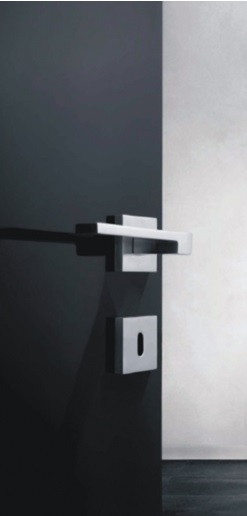 Bezfalcove dvere, reverzni otviraniskryte panty nebo otocne panty 


Lak – pololeskly ci matny lak   napr. šedá RAL 7004

Vyska dveri – A) 210	sirka 80cm
	          B) 240  
	          C) 250  - bez horni oblozky  		           (dvere do stropu)
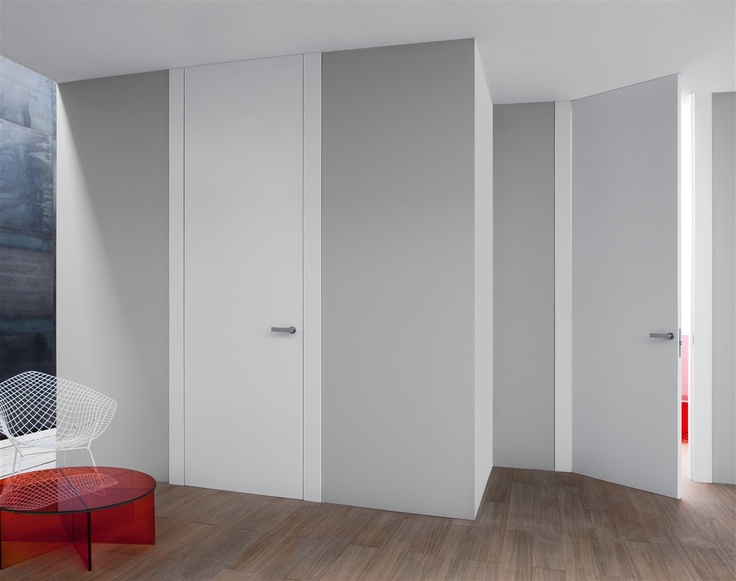 B) Dvere bezfalcove dyhovane
Bezfalcove dvere, reverzni otviraniskryte panty nebo otocne panty 

Dyha – brouseny jasan ci jina tomu podobna dyha – horizontalne polozena
Povrchova uprava matny ci pololesky lak RAL
Aplikovany tak, aby byly videt leta – viz obr.

Vyska dveri – A) 210	(sirka 80)
	       B) 240  
	       C) 250  - bez horni oblozky 
 		       (dvere az do stropu)
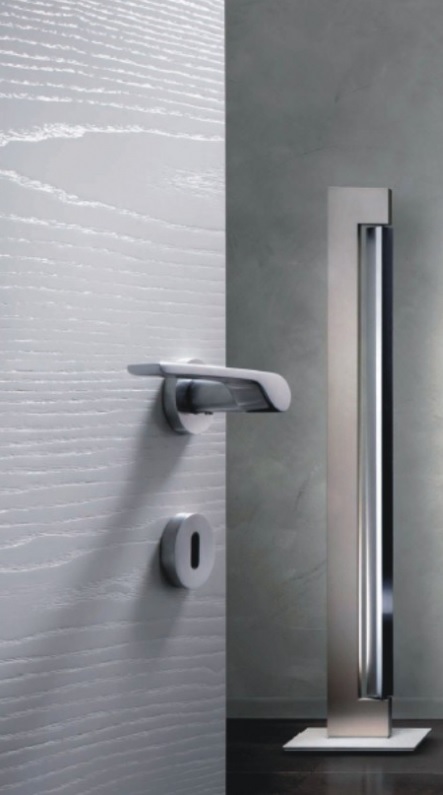 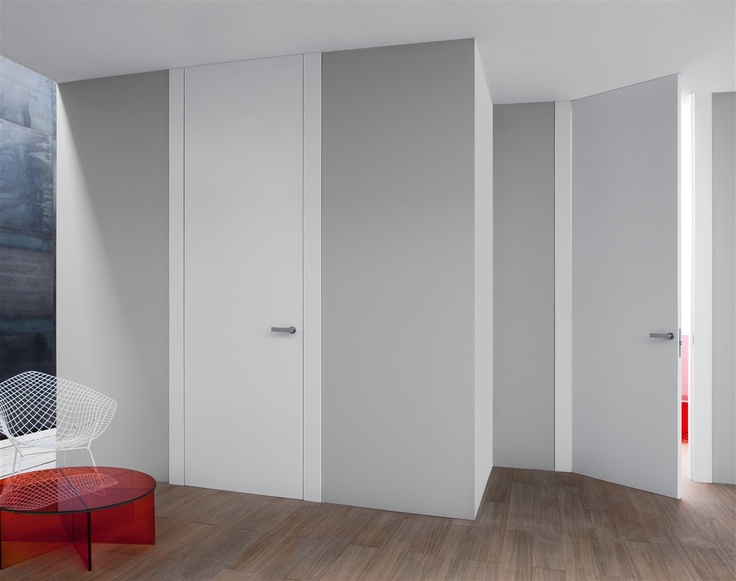 Zarubně
Jednoduche
Do stropu
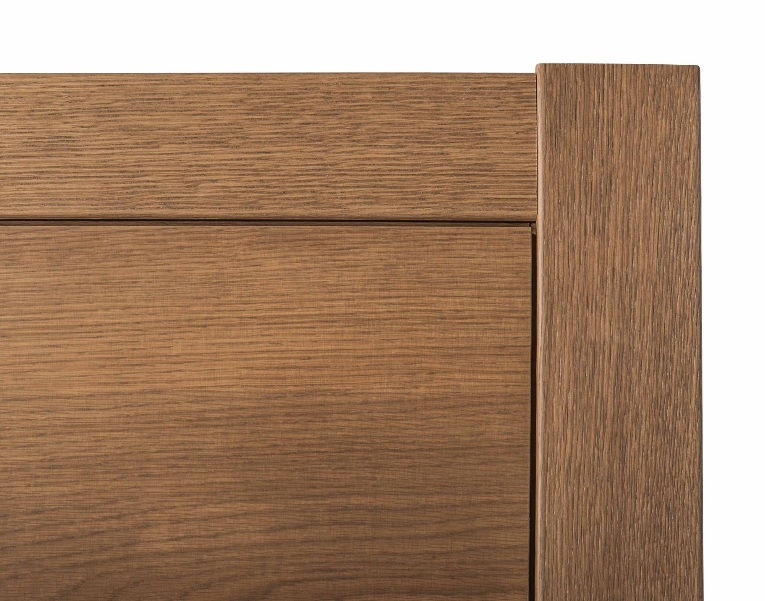 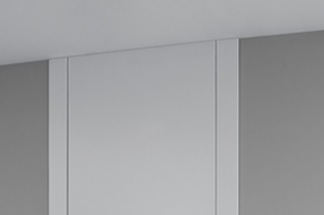 Panty
Skryte
Otocne
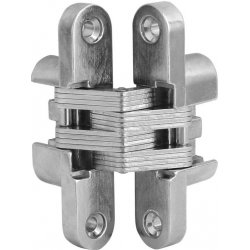 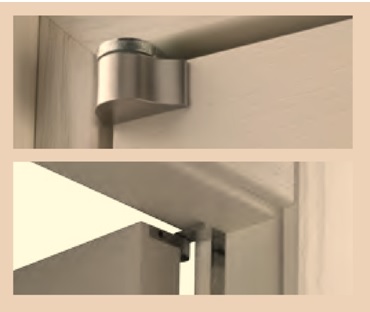